Thursday , March 21st  2024Unit 10: Our houses in the futureLesson 2: A closer look 1
I.Vocabulary.
wireless(adj)     : không dây
Washing machine(n): máy giặt
Electric cooker (n):   bếp điện
dishwasher(n)           : máy rửa bát
housework(n)       :  công việc nhà
Electric fan(n          : quạt điện
Smart clock (n): đồng hồ thông minh
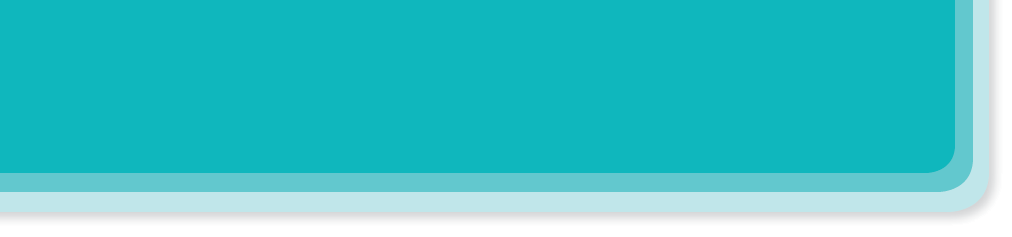 Listen and repeat the words / phrases in the box. Then put them in the appropriate columns. You may use some more than once.
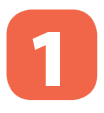 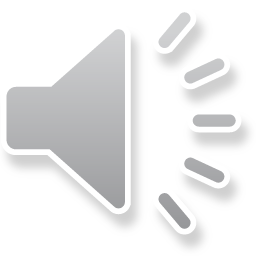 electric cooker
dishwasher
fridge
electric fan
smart clock
washing machine
computer
wireless TV
wireless TV
wireless TV
electric cooker
electric fan
smart clock
fridge
smart clock
computer
dishwasher
washing machine
computer
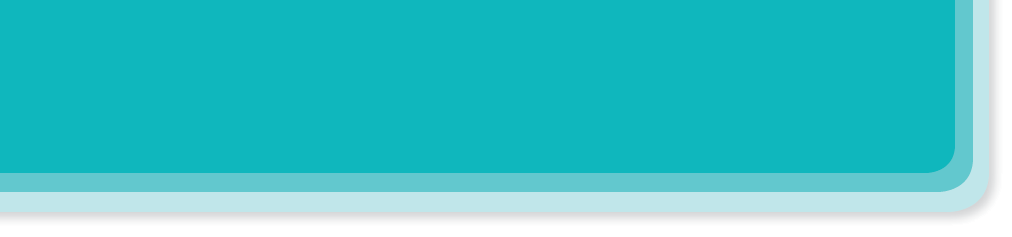 Match the appliances in A with what they can help us to do in B.
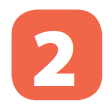 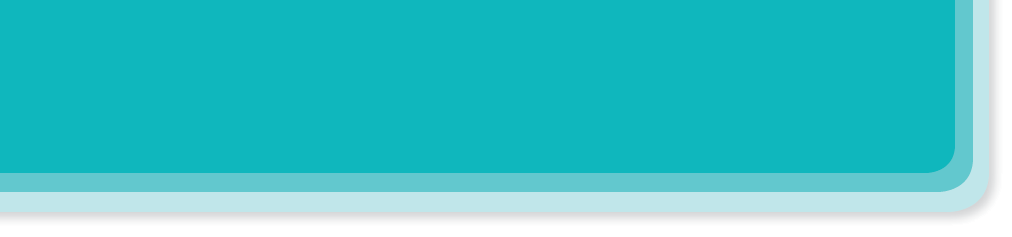 Work in pairs. Ask and answer questions about appliances, using the information in 2.
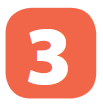 Example:
A: What can an electric cooker help us to do?
B: It can help us to cook rice.
II. Pronunciation
Stress in two-syllable words
(Trọng âm của từ có 2 âm tiết)
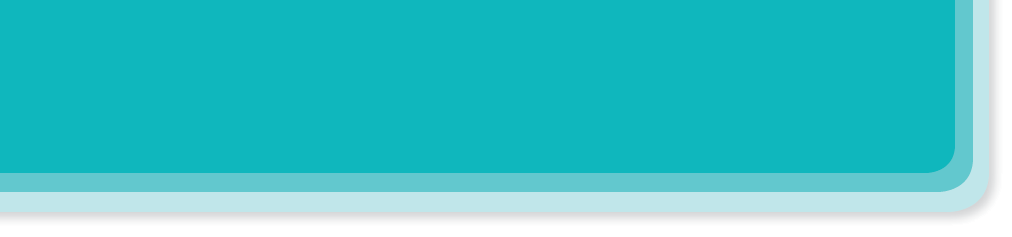 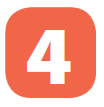 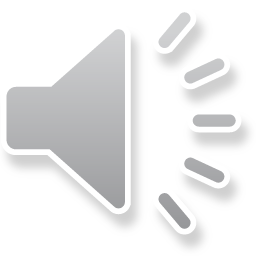 Listen and repeat the words.
‘picture
‘robot
‘bedroom
‘kitchen
‘housework
‘palace
‘village
‘mountains
- Thông thường danh từ 2 âm tiết  trọng âm rơi vào âm 1
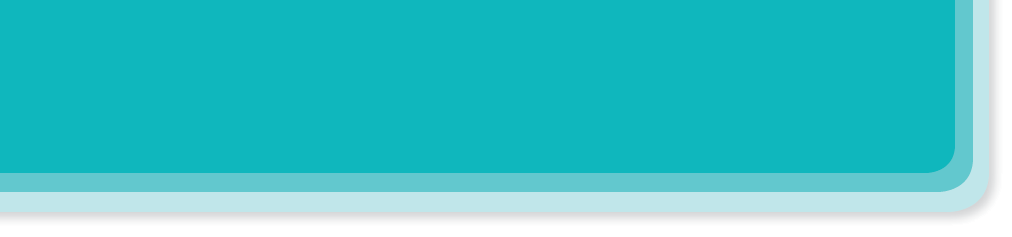 Listen and repeat the sentences. Pay attention to the stress of the underlined words.
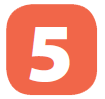 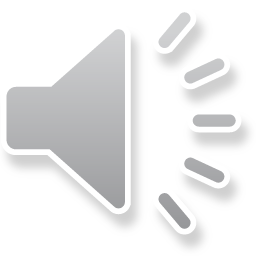 The picture is on the wall of the bedroom.
1.
2.
The robot helps me to do the housework.
There’s a very big kitchen in the palace.
3.
Their village is in the mountains.
4.
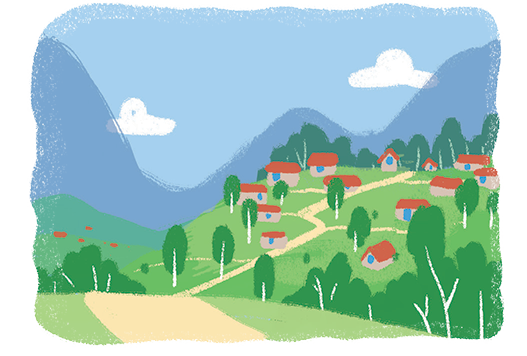 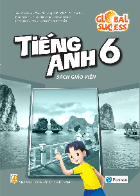 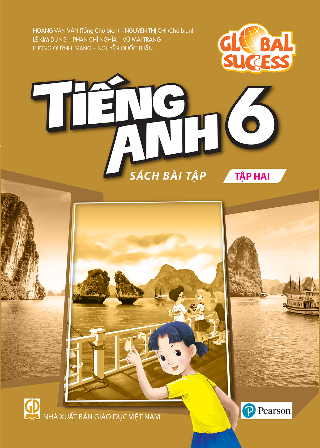 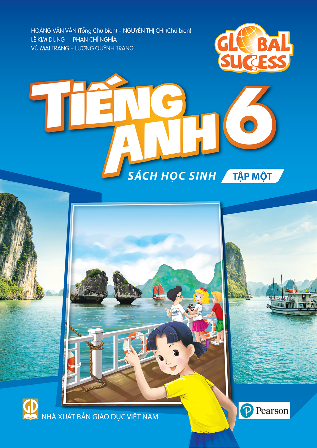 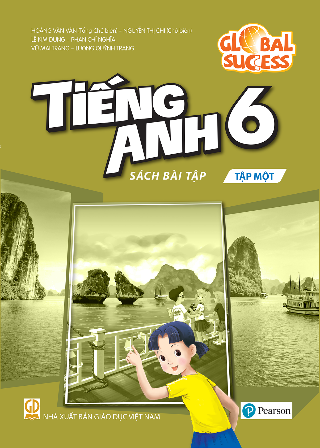 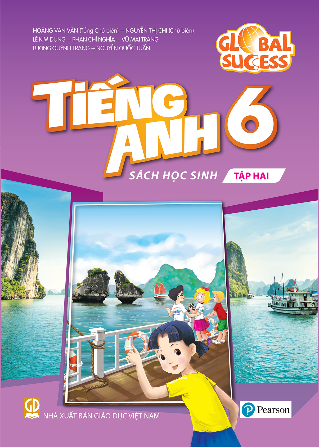